Kathryn Lueders Associate Administrator, Space Operation’s Mission Directorate (SOMD)
NASA
Bio:
https://www.nasa.gov/feature/kathy-lueders-associate-administrator-for-space-operations/
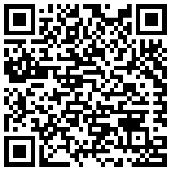 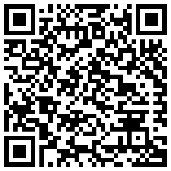 August 30, 2022
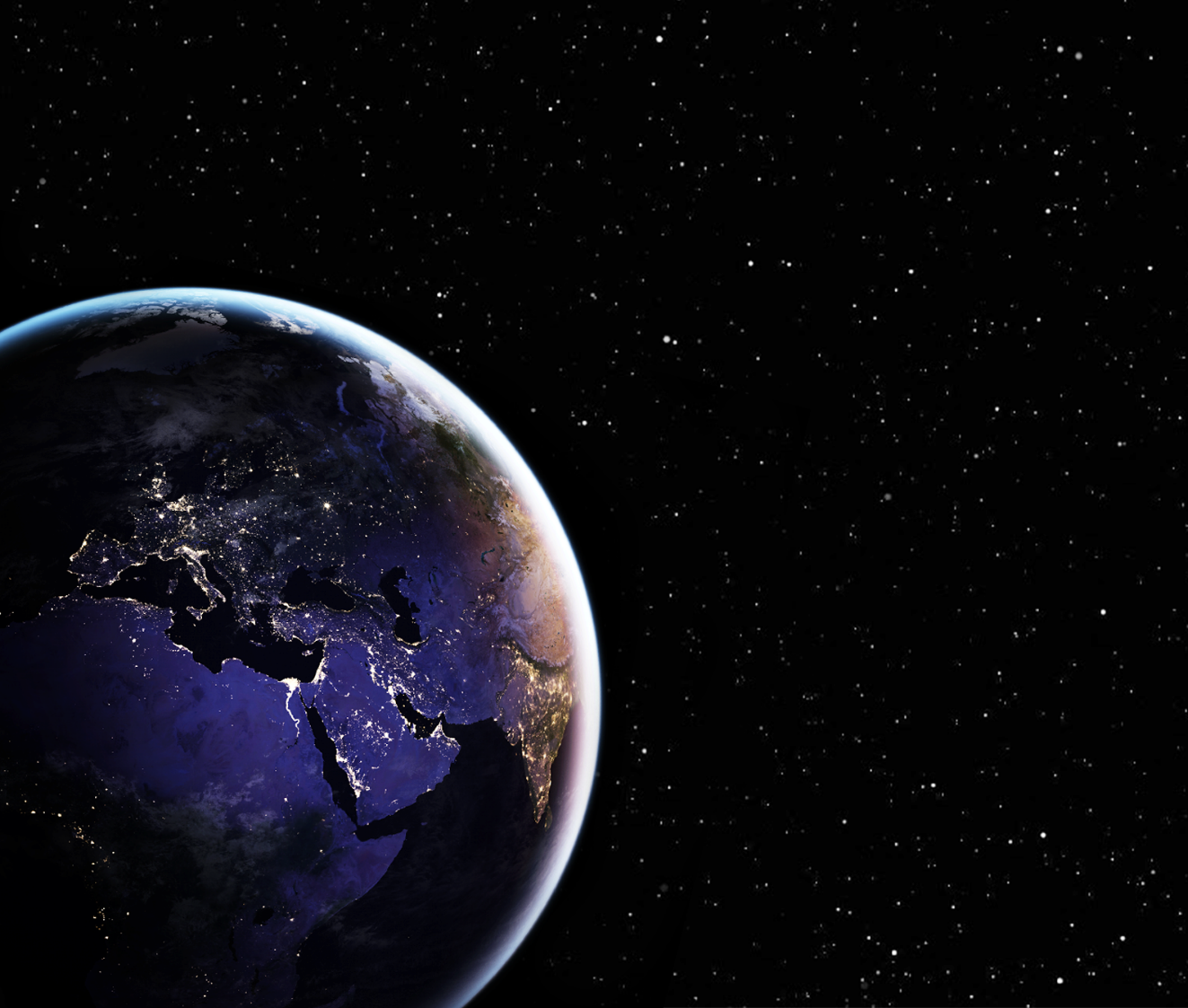 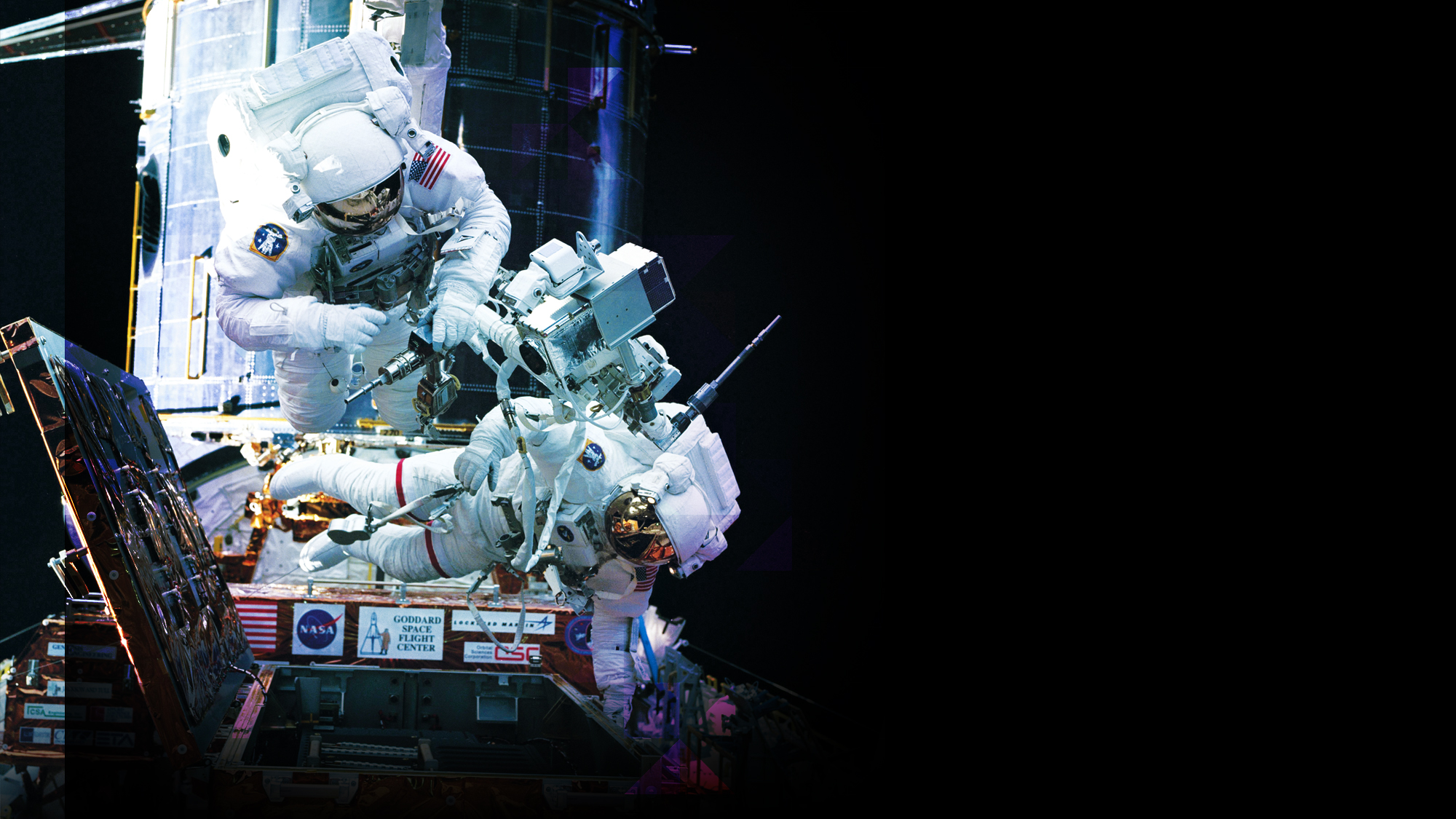 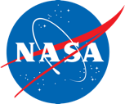 National Aeronautics andSpace Administration
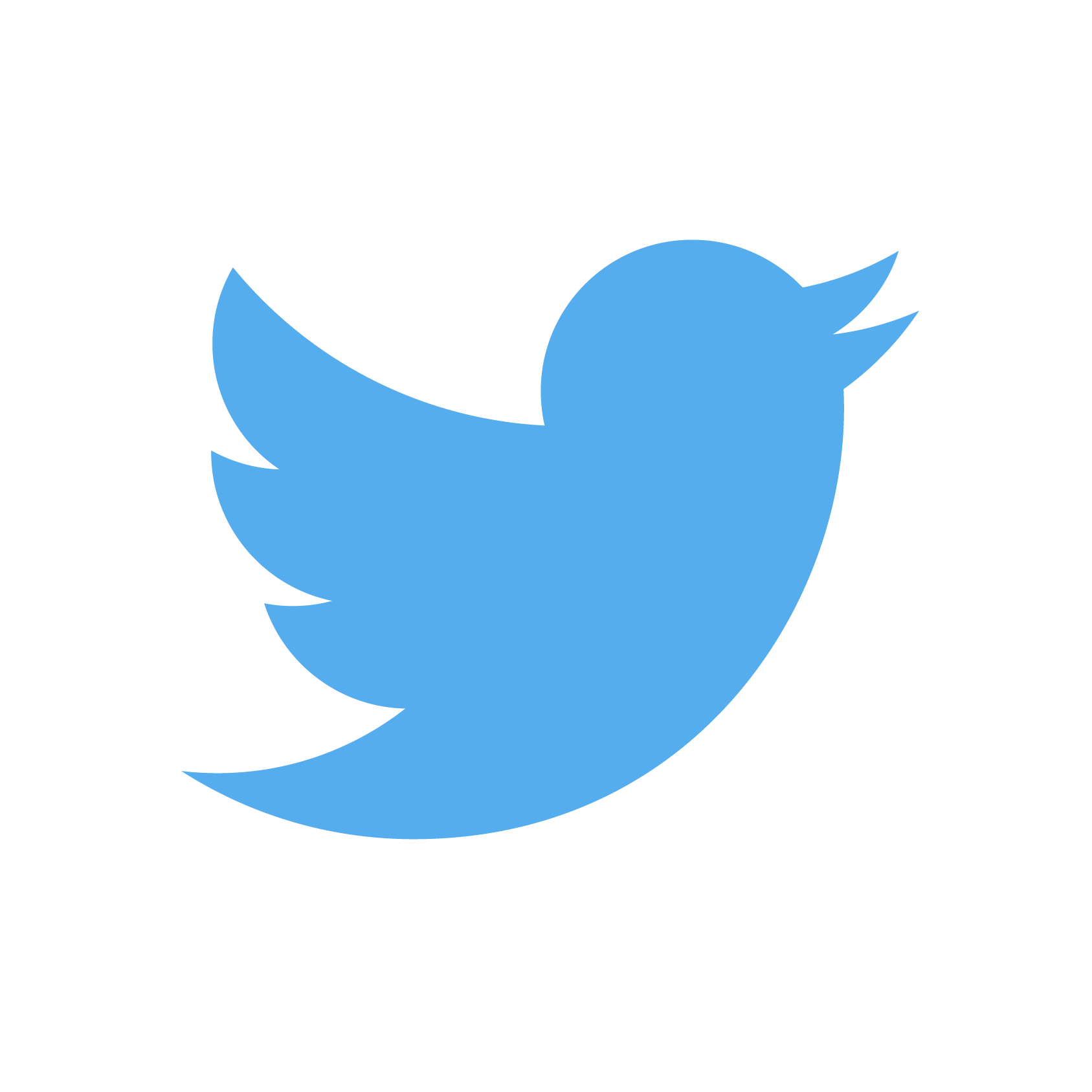 @KathyLueders
NASA Space Operations Overview
Kathryn Lueders
Associate AdministratorNASA’s Space Operations Mission DirectorateNASA Headquarters, Washington D.C.
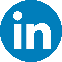 /kathryn-lueders
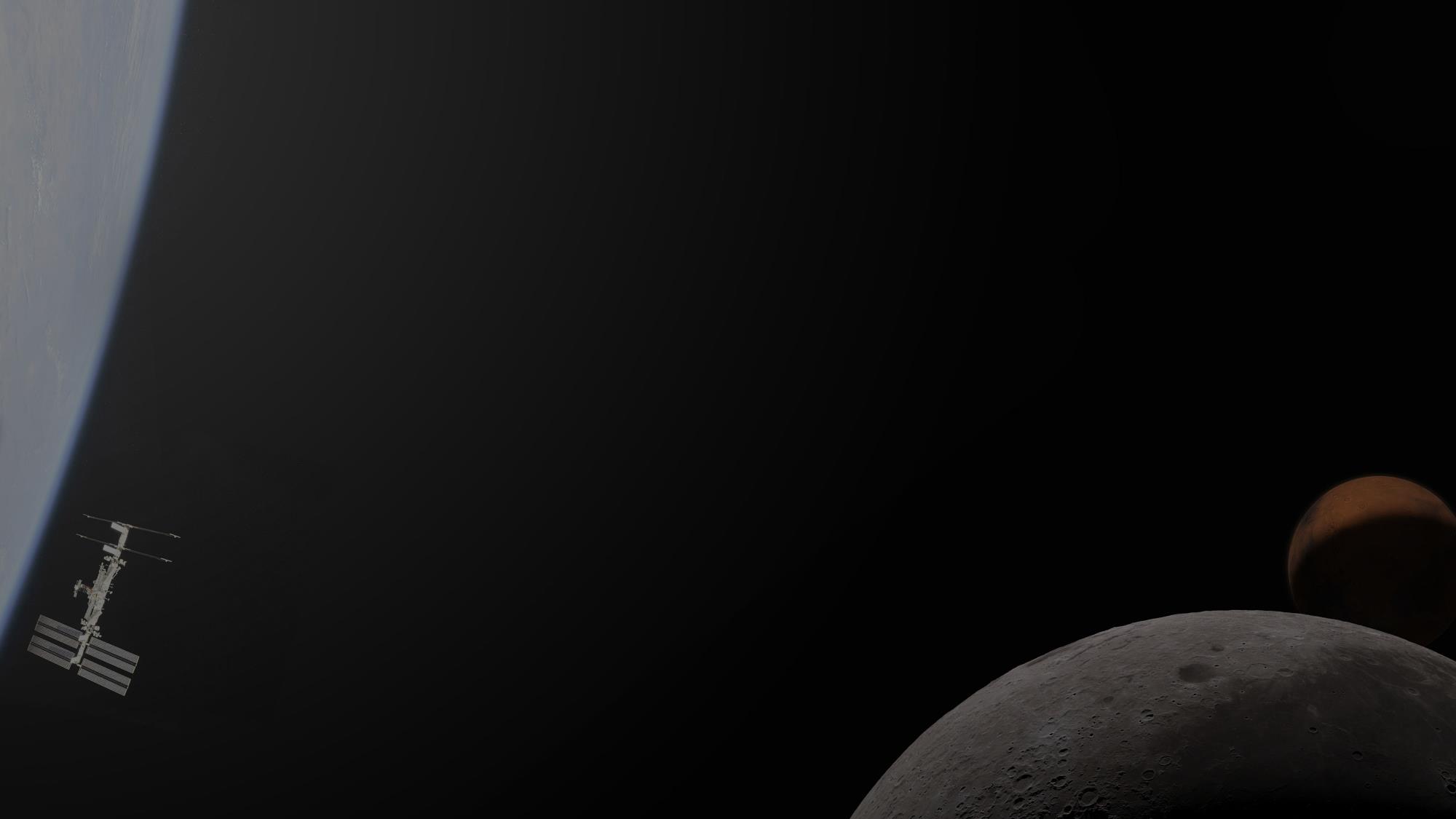 NASA Space Operations
Nurturing the capabilities needed to build a new future in space
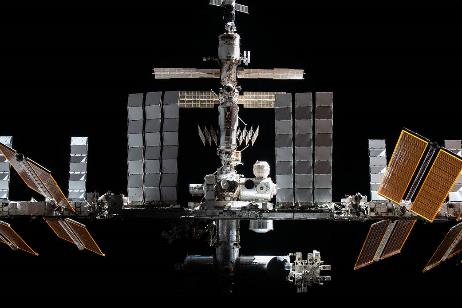 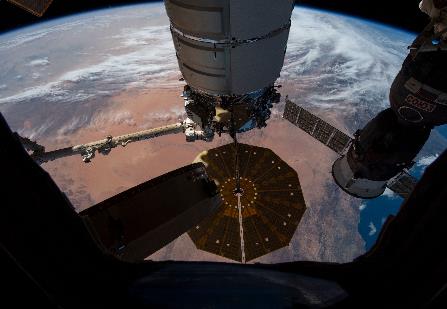 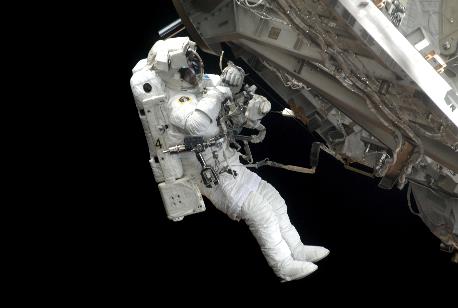 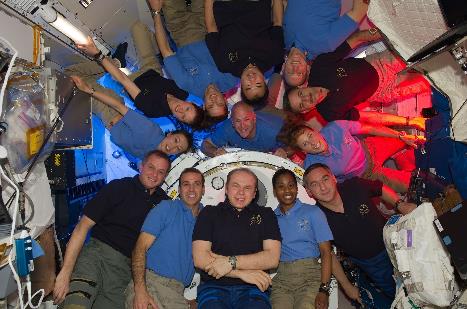 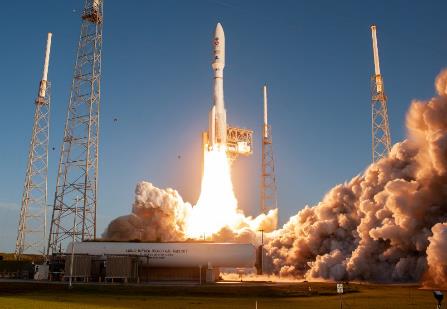 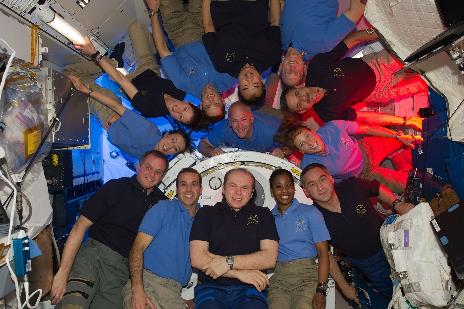 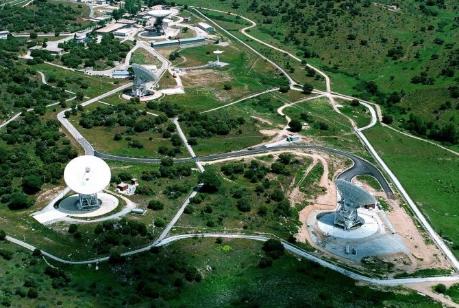 International Space Station – Commercial Space – Space Communications and Navigation Human Spaceflight Capabilities – Launch Services – Exploration Operations
Current and Planned Operations Across Multiple Platforms
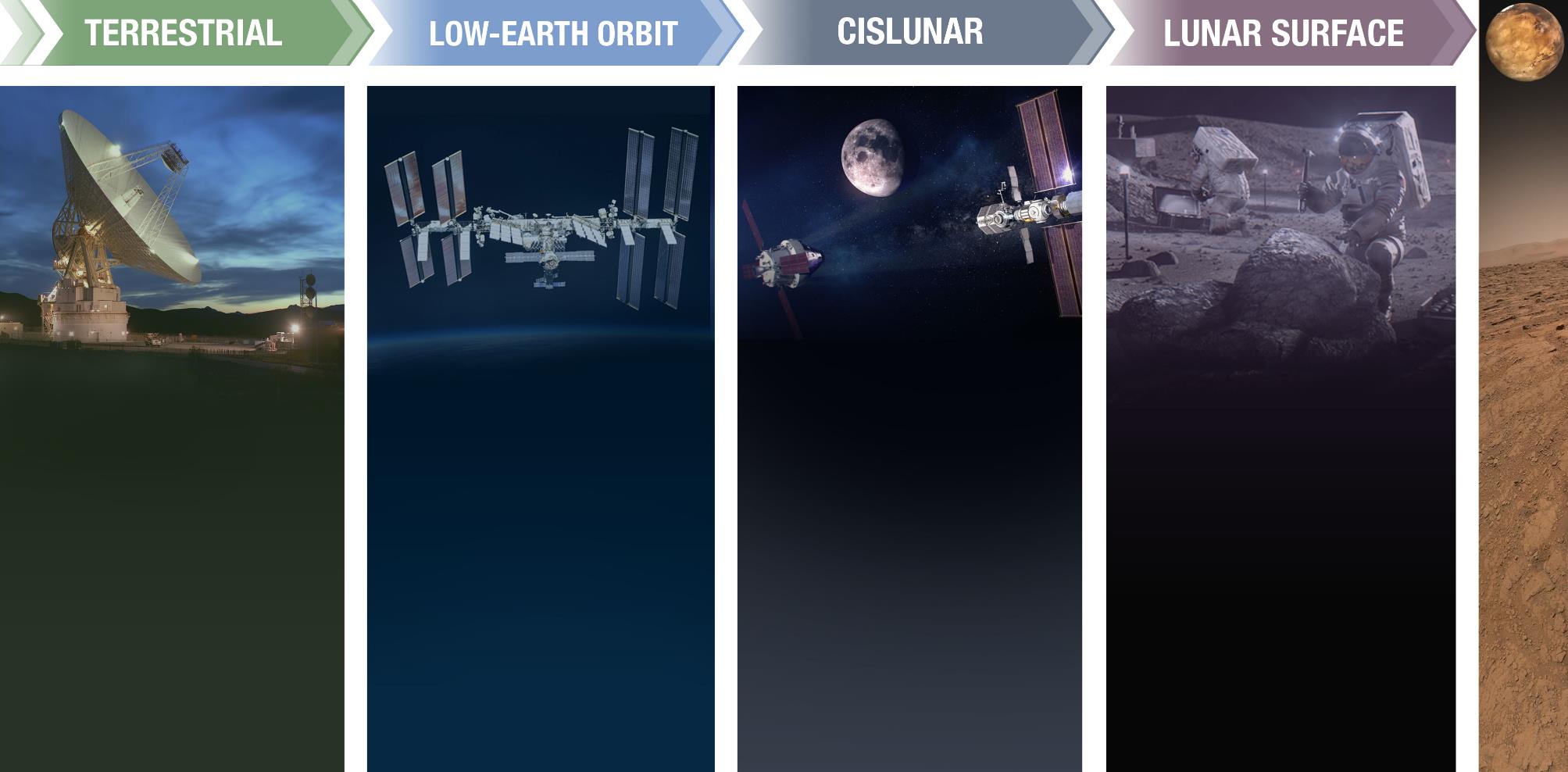 On to Mars!
Earth-based facilities, operations, capabilities and workforce enable our exploration of space in low-Earth orbit, at the Moon and Mars, and beyond. Each component is critical to mission success.
A sustainable presence on the lunar surface involves investment in advanced space systems, communications, and robotics that will teach us how to maintain human operations and crew health away from Earth for extended periods of time.
Microgravity operations in low-Earth orbit provide a home to our astronauts aboard the International Space Station, which serves as training groundfor long-duration missions off Earth and a proving ground for deep space operations.
Plans for cislunar space have spurred the development of the Artemis transportation systems, infrastructure, and new capabilities needed to create an active presence on and around the Moon.
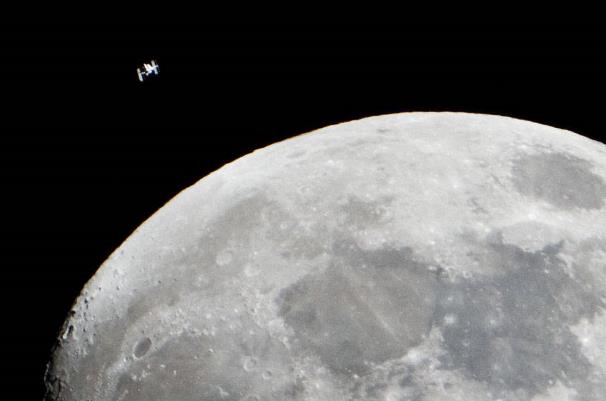 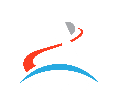 Returning to the Moon with Artemis
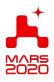 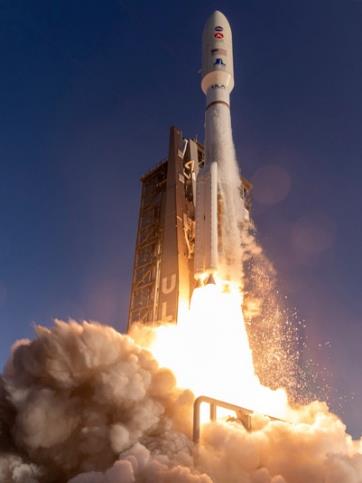 It Takes a Big Team to Make History! History!
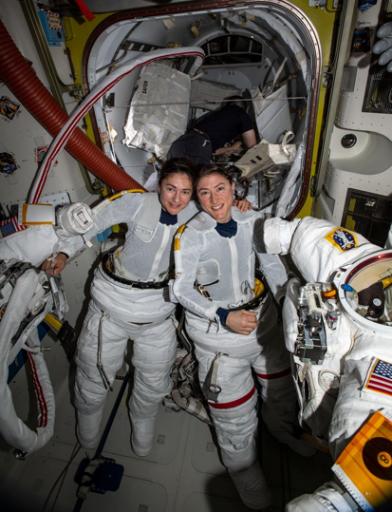 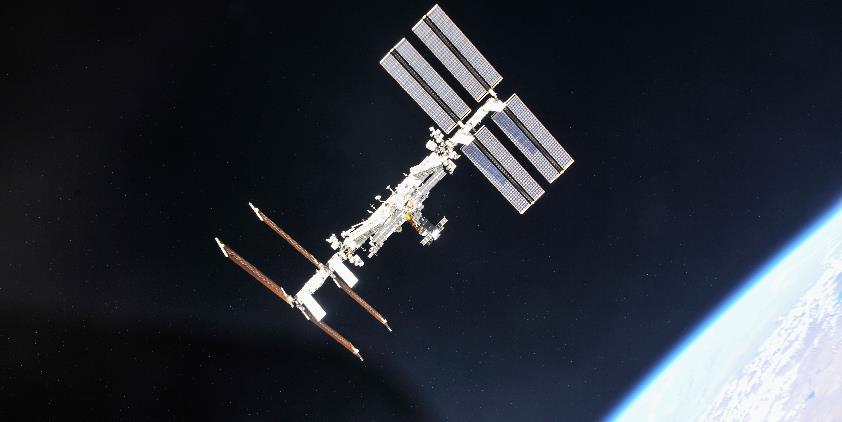 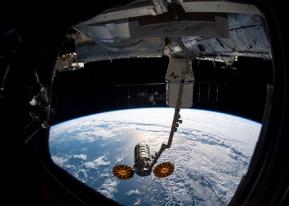 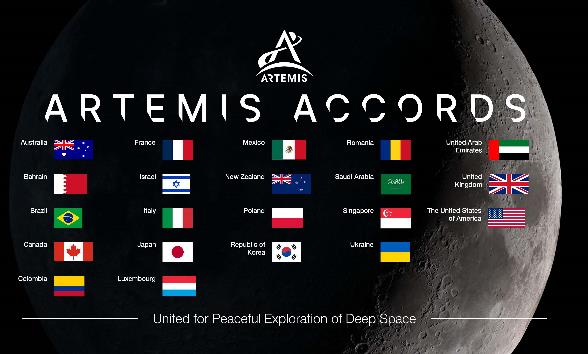 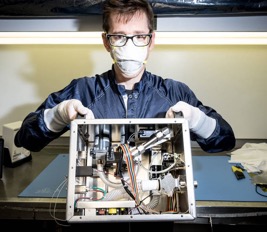 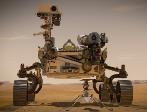 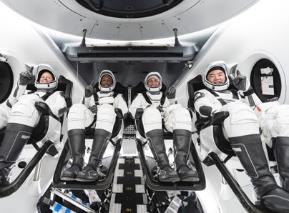 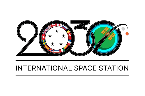 Making Medical and Research Breakthroughs
Learning from Science Robotic Precursors
Building the Space Economy for Future Generations
Living and Working in Space
Collaborating with Partner Nations
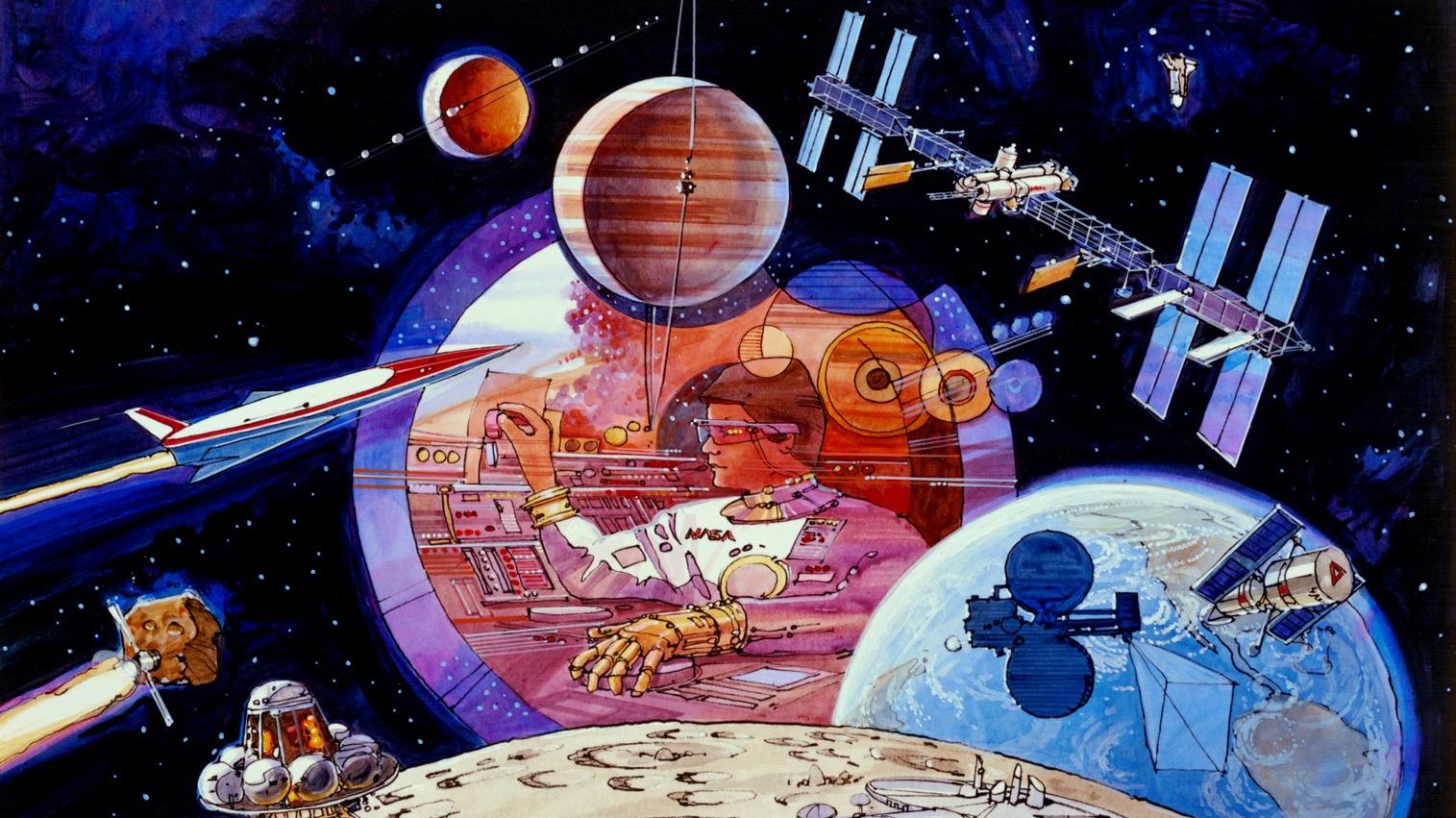 Solving Big Problems Requires Innovation
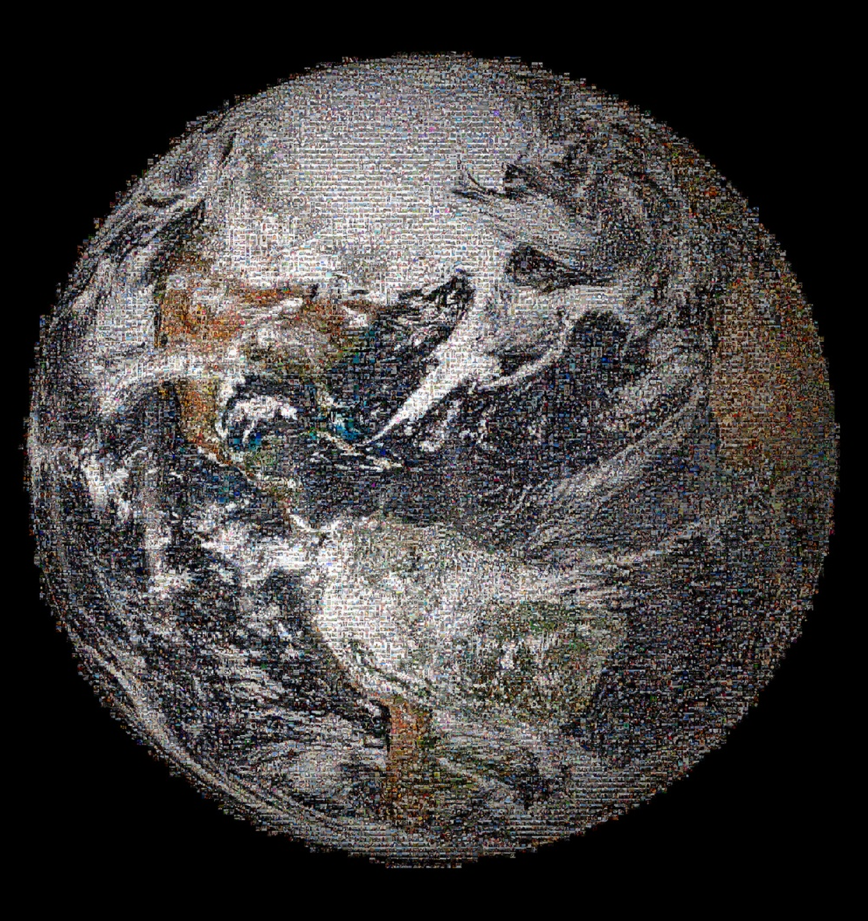 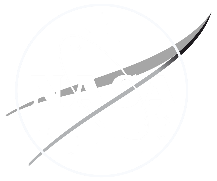 We are all space people.

Expansive teams are critical to what we’re achieving now and what we will achieve moving forward.Participation is essential.
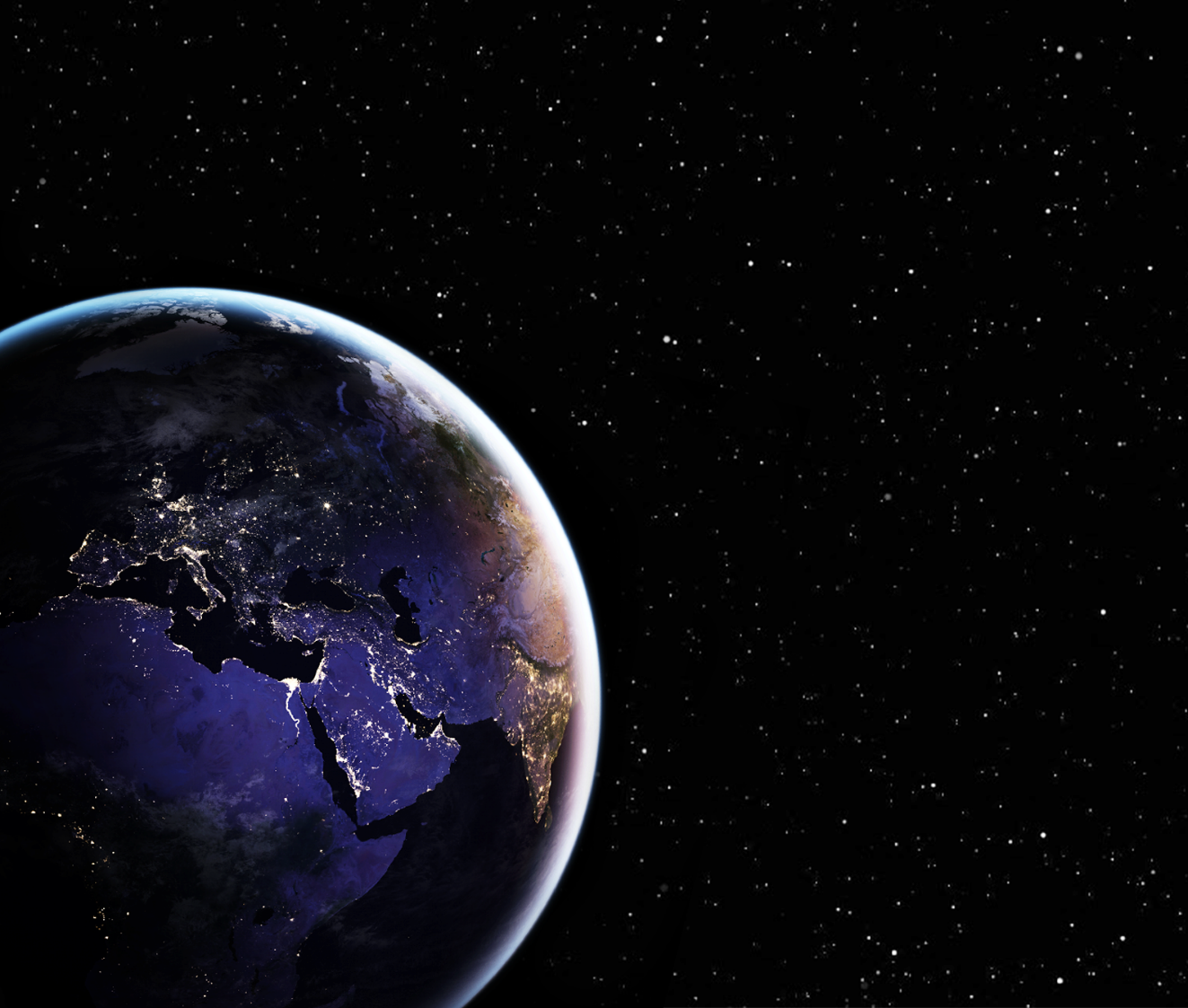 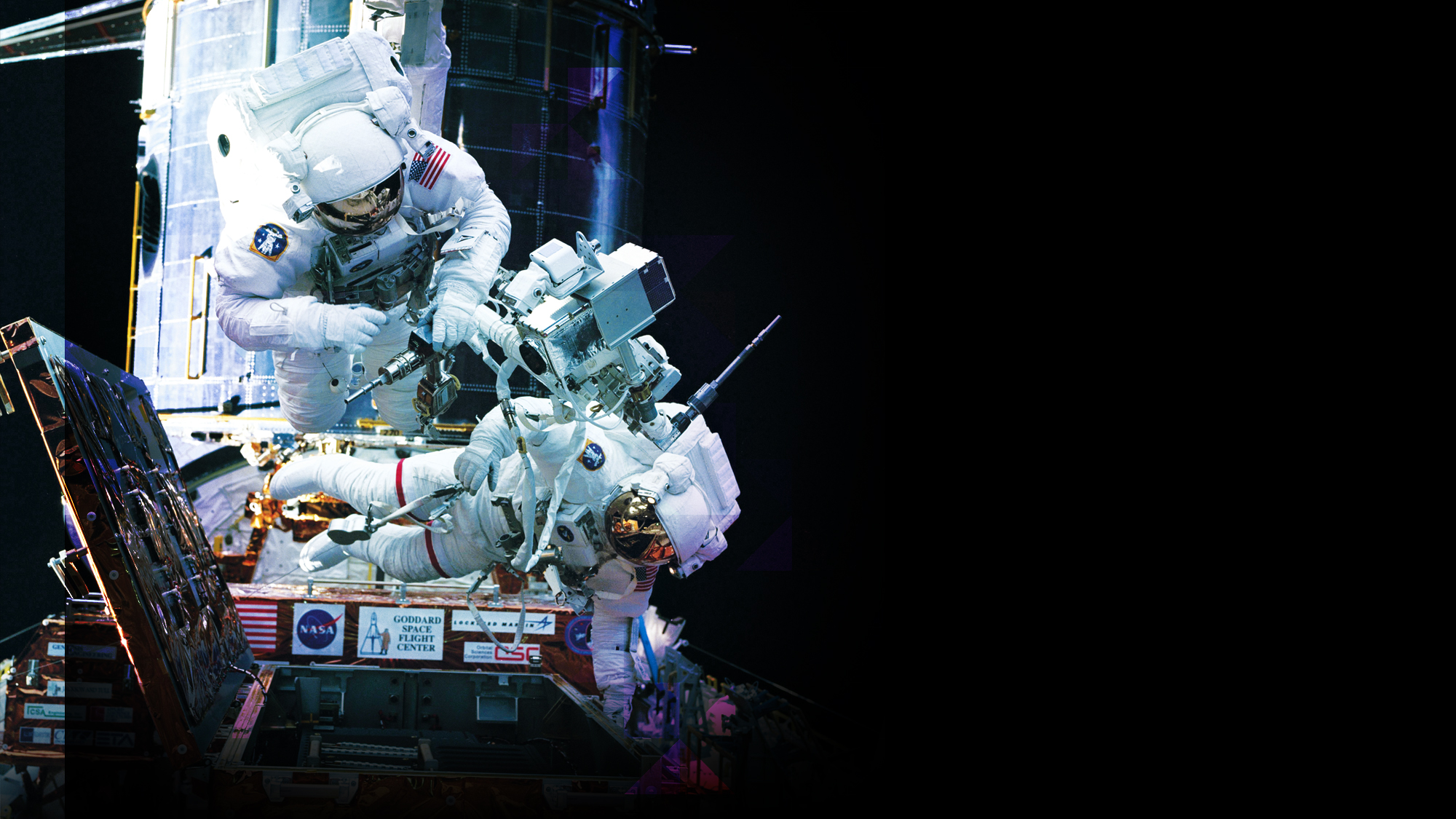 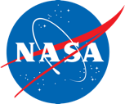 National Aeronautics andSpace Administration
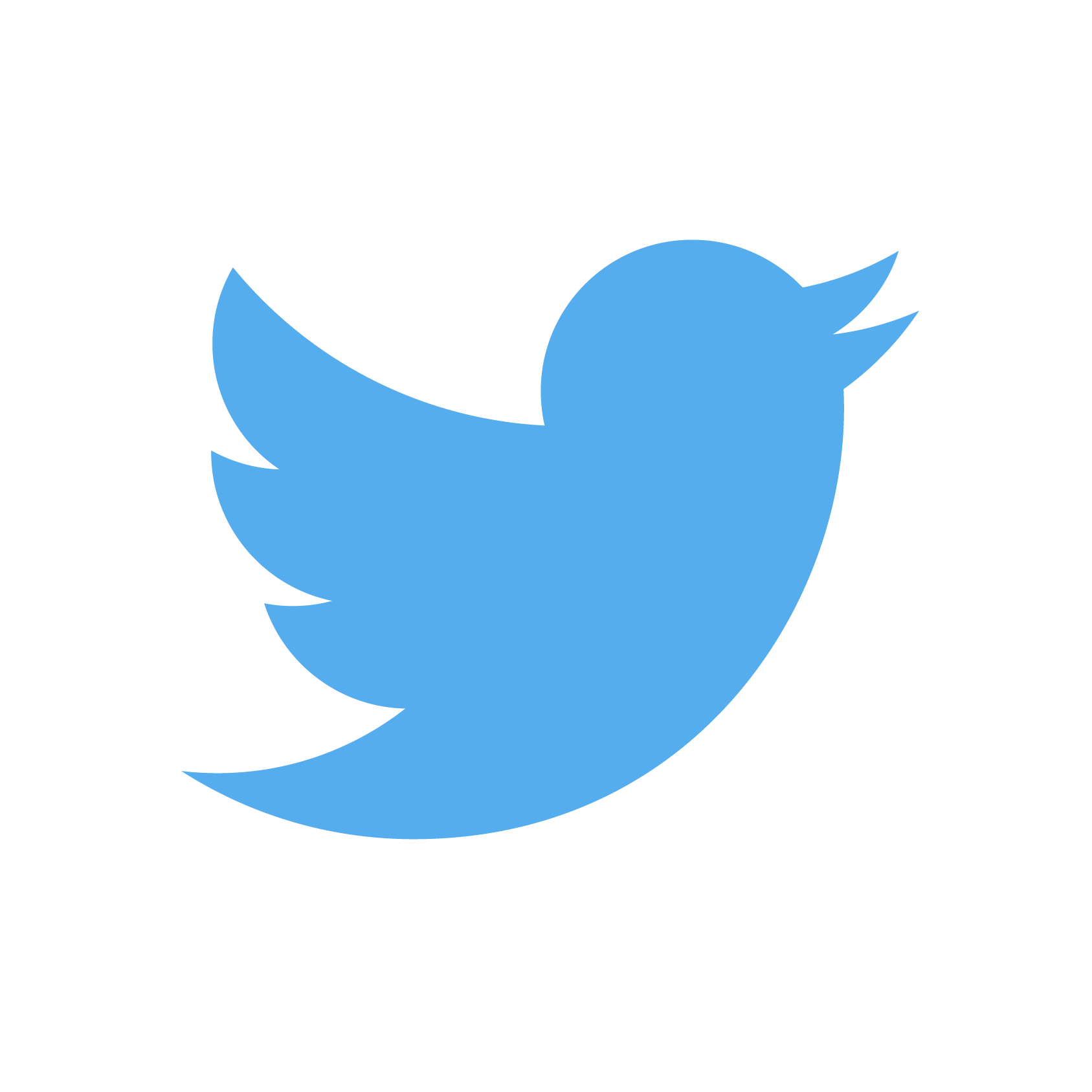 @KathyLueders
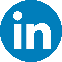 /kathryn-lueders